KRISHKAM EXPORTSMENSWEAR
TOPS & BOTTOMS
MENS T-SHIRT
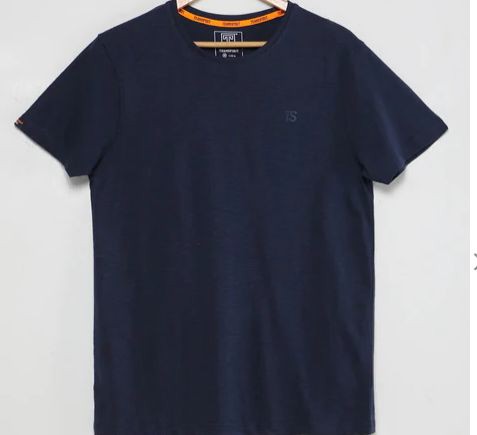 MENS T-SHIRT
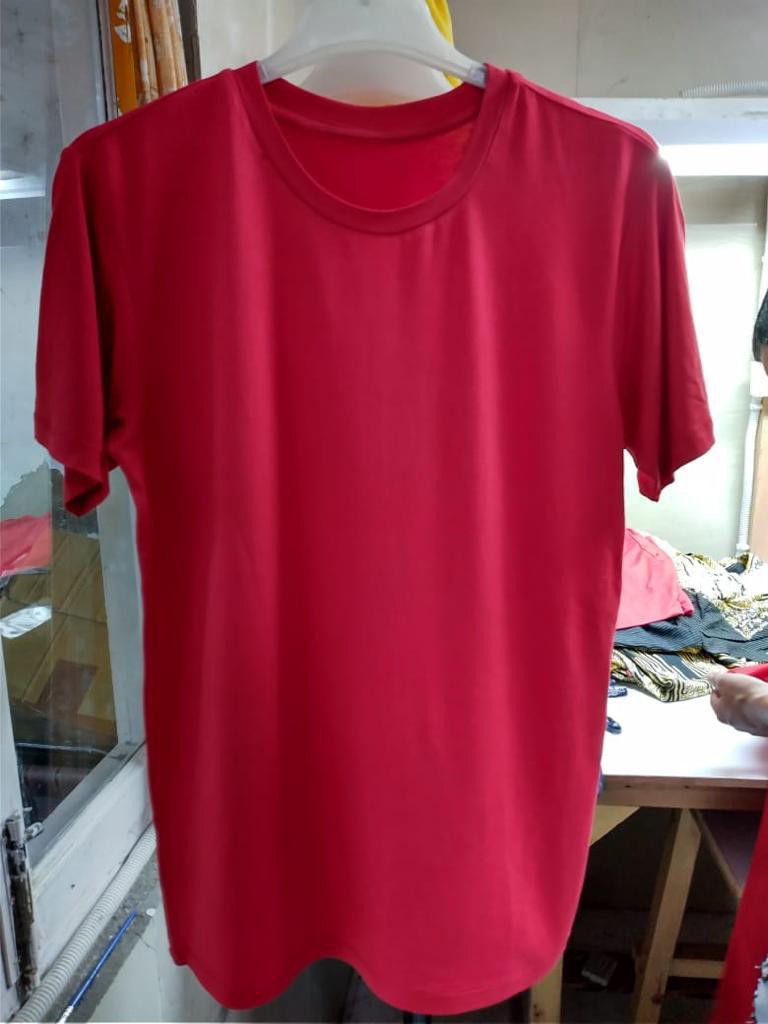 MENS POLO
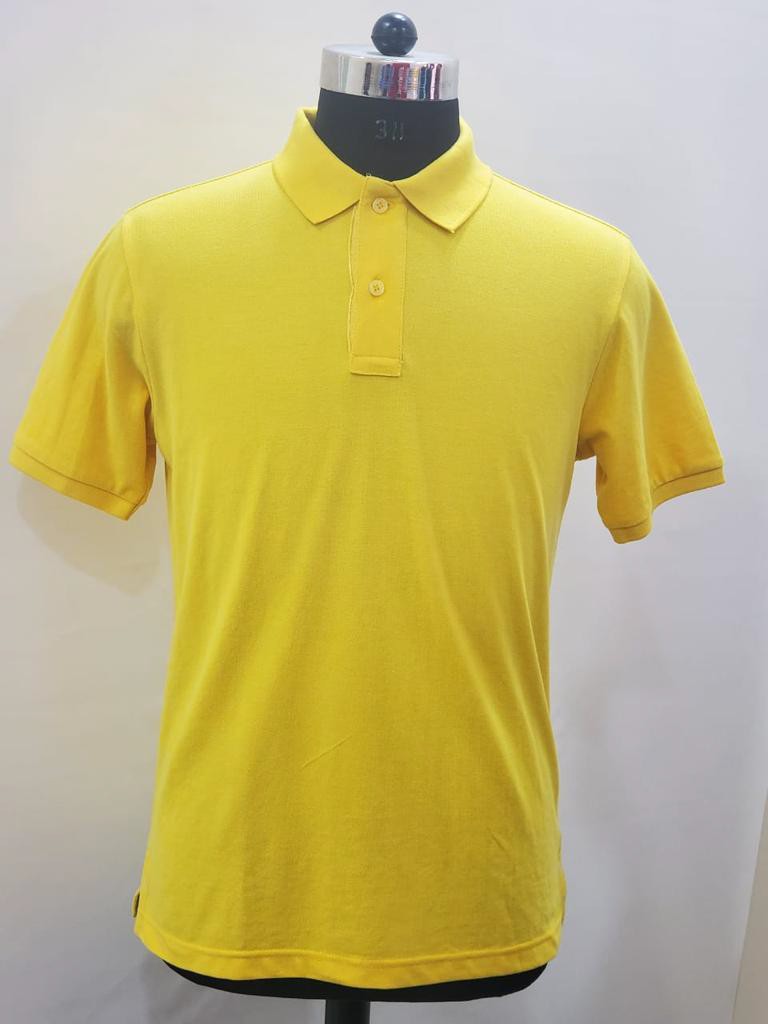 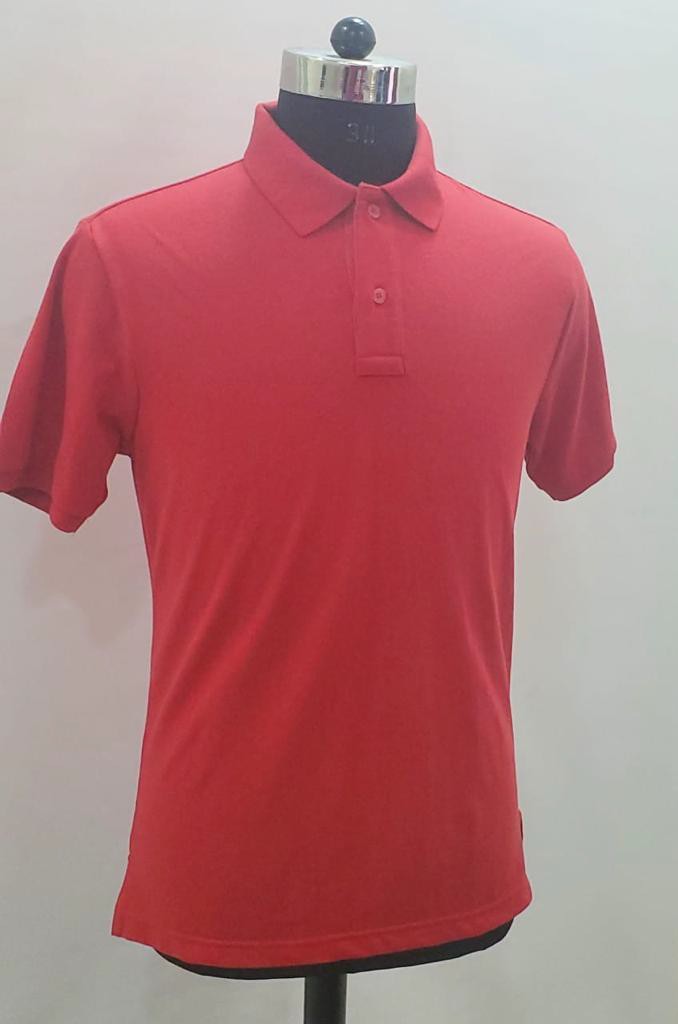 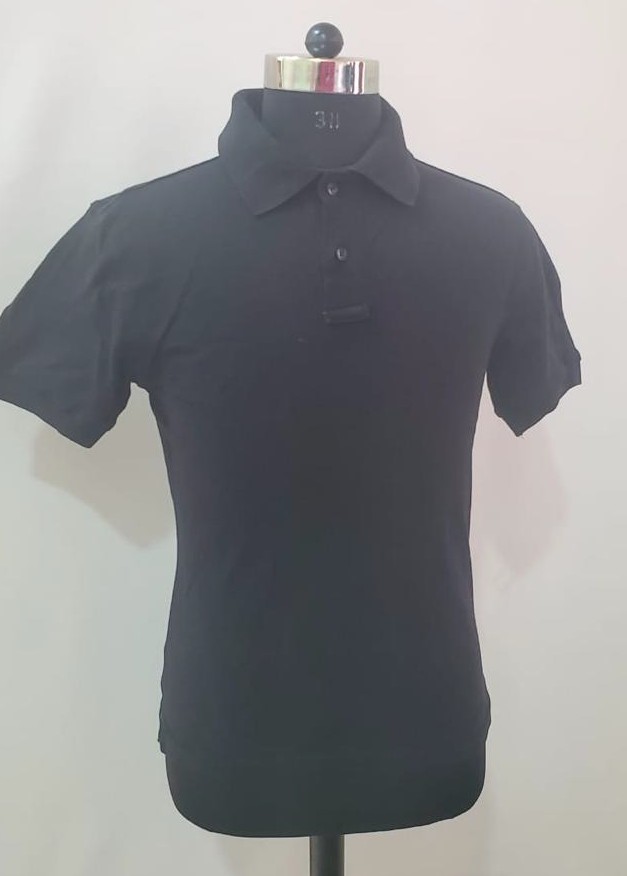 MENS HENLEY
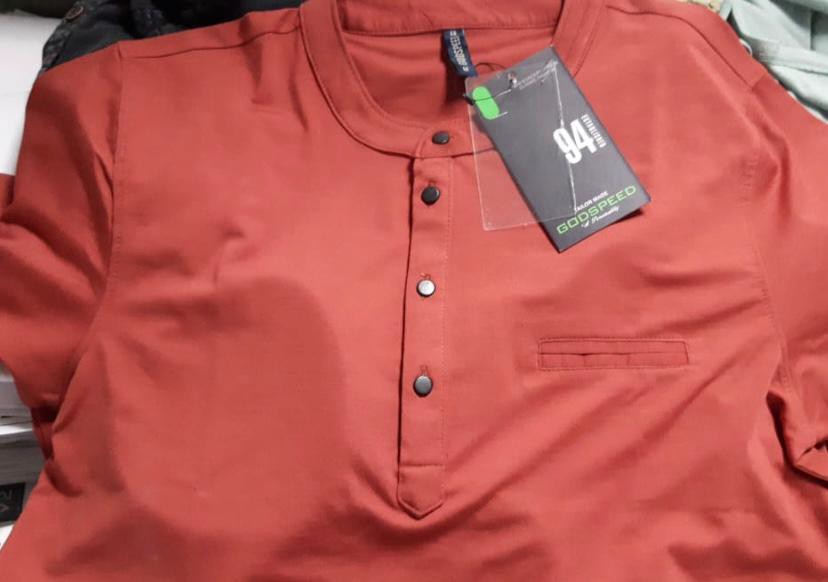 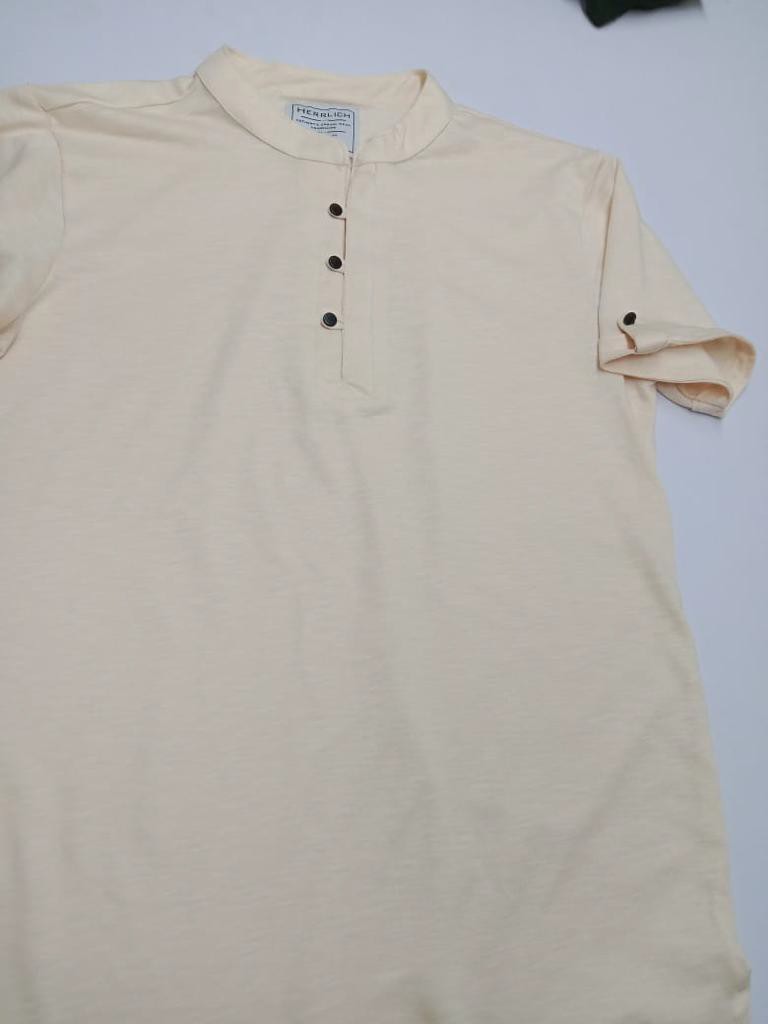 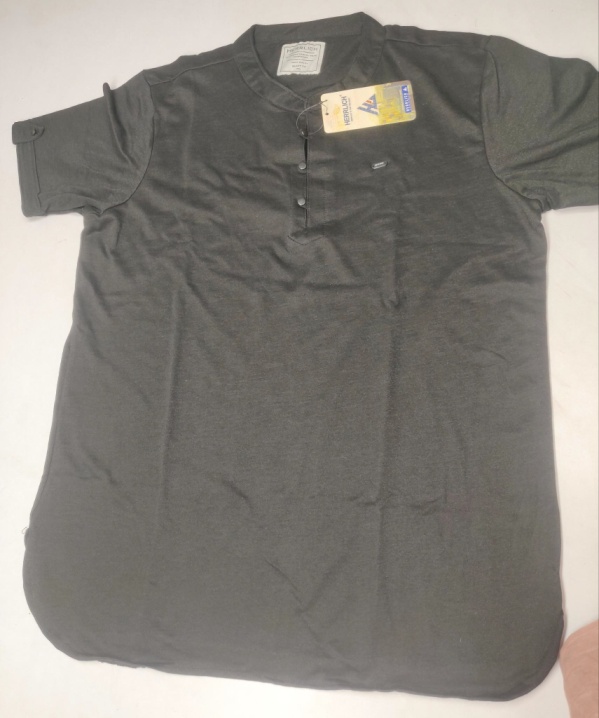 MENS SHIRT
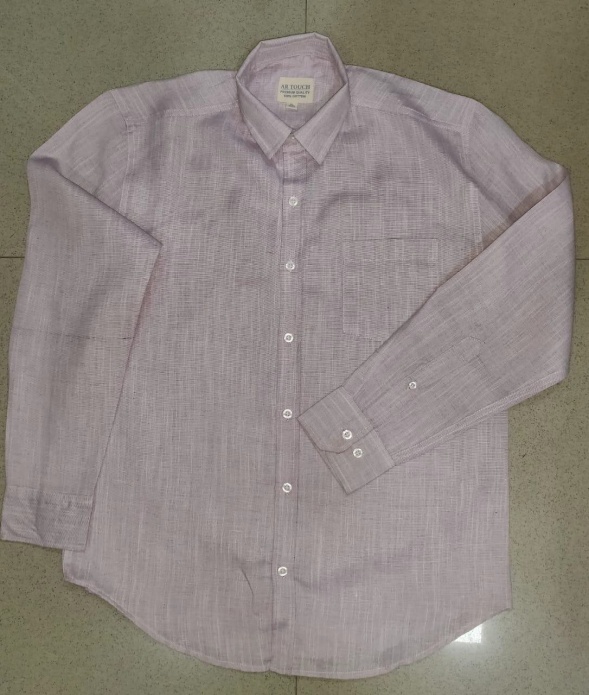 MENS SHIRT
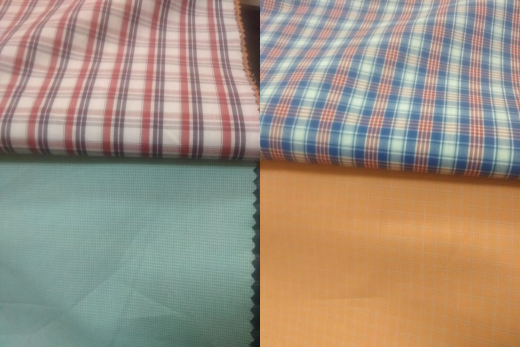 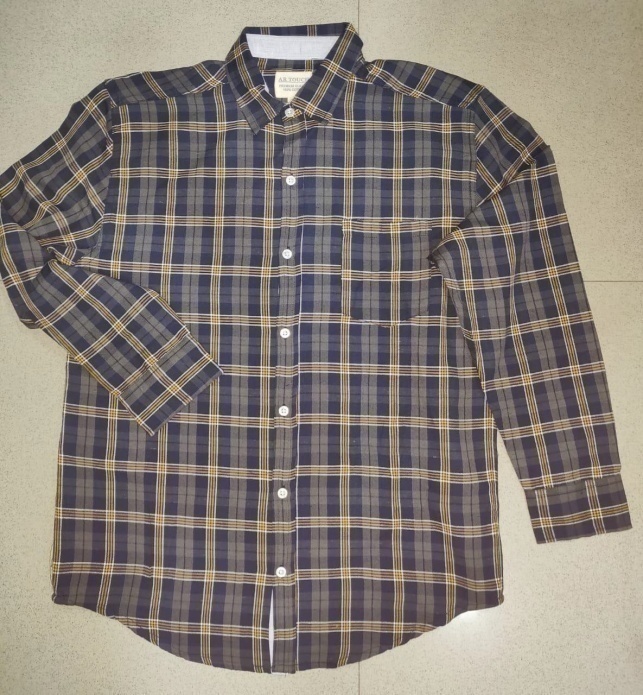 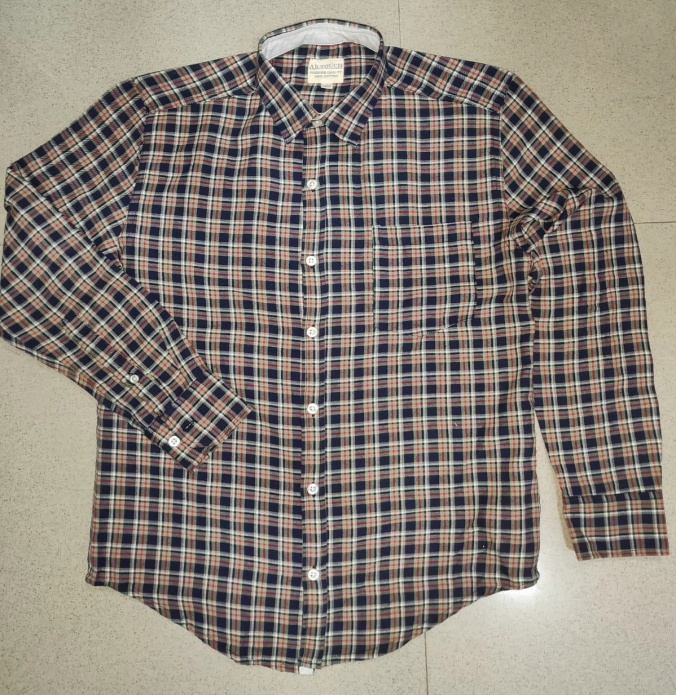 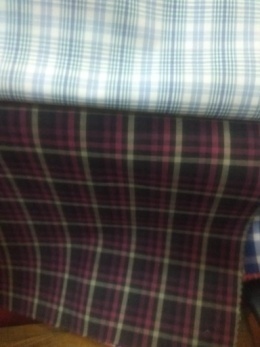 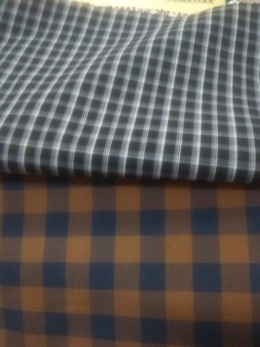 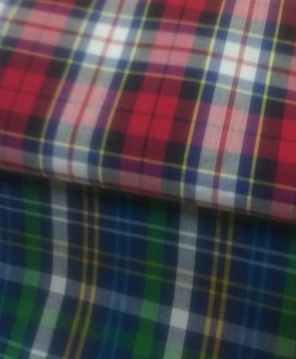 MENS BOTTOMS
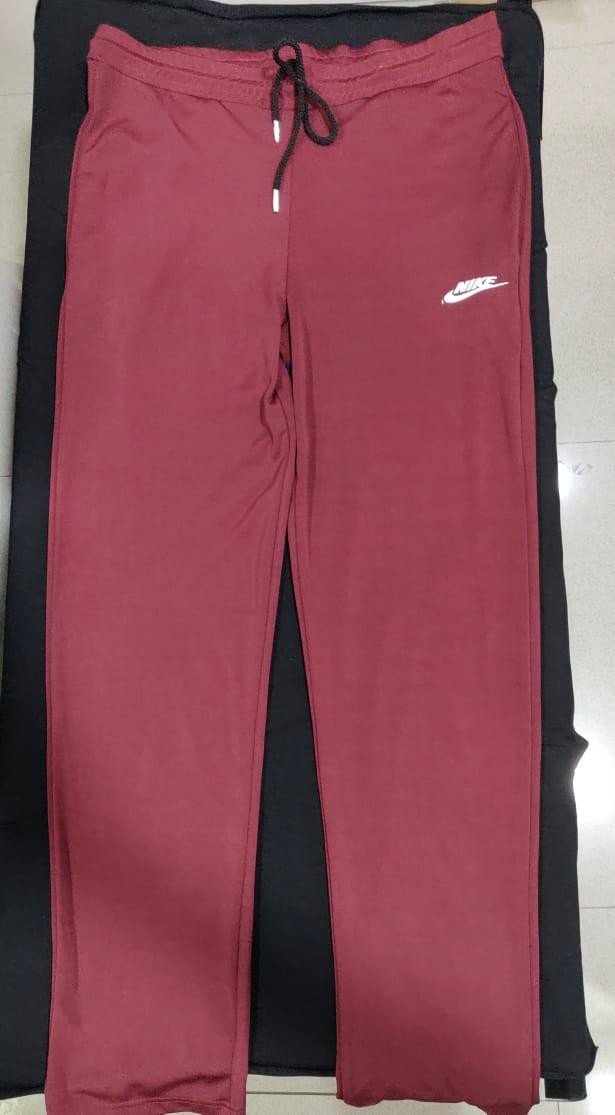 MENS BOTTOMS
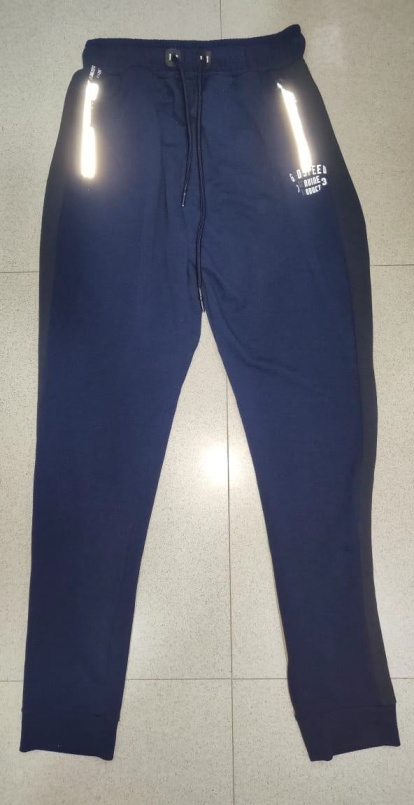 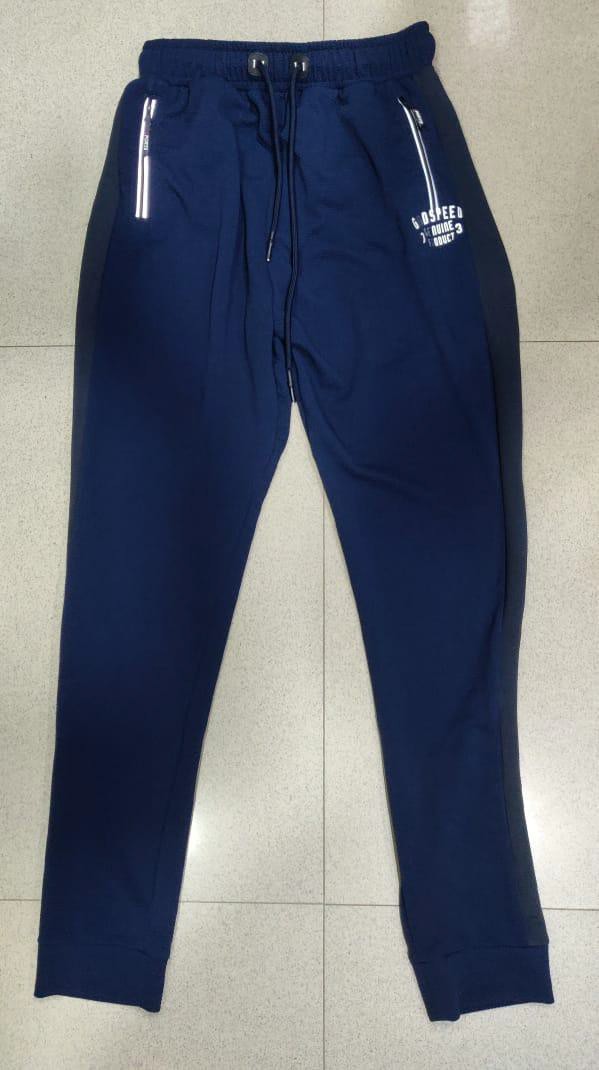 MENS BOTTOMS
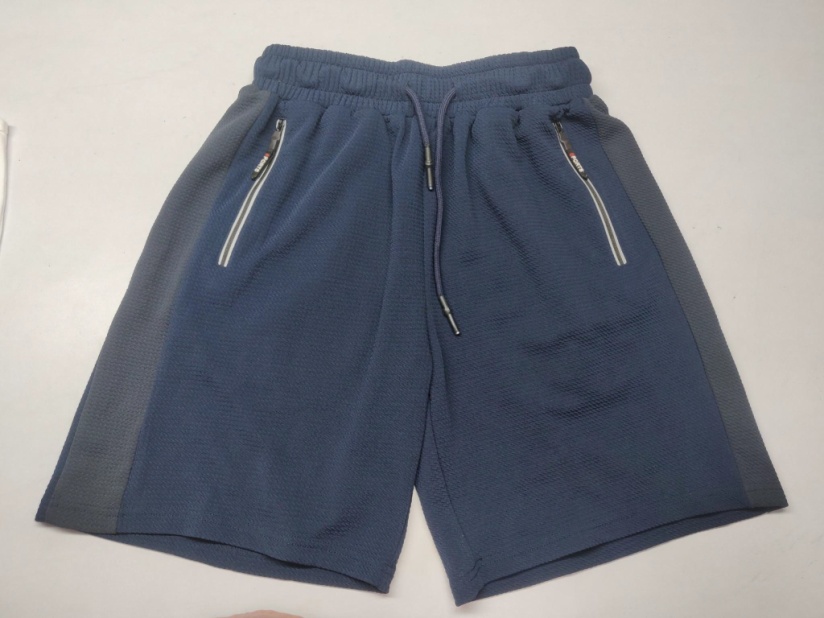 MENS SHORTS
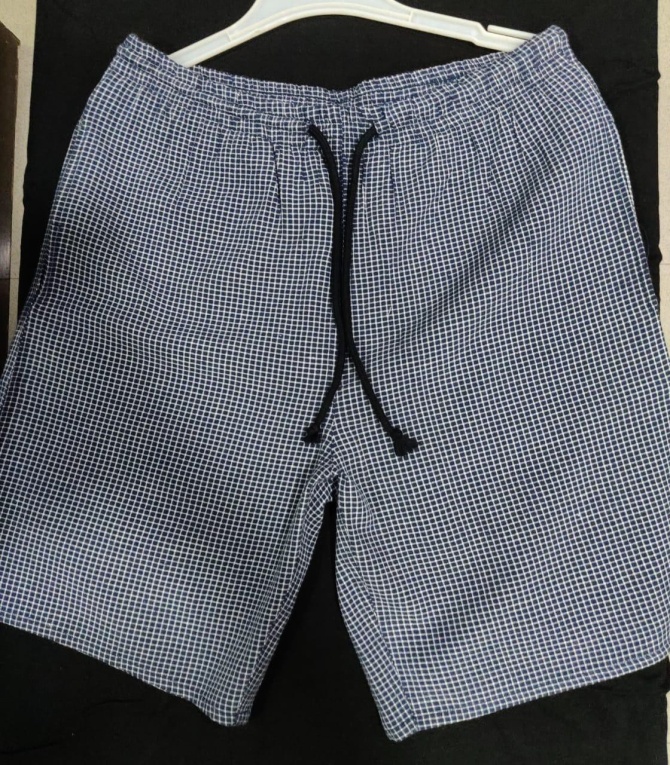 MENS BOXERS
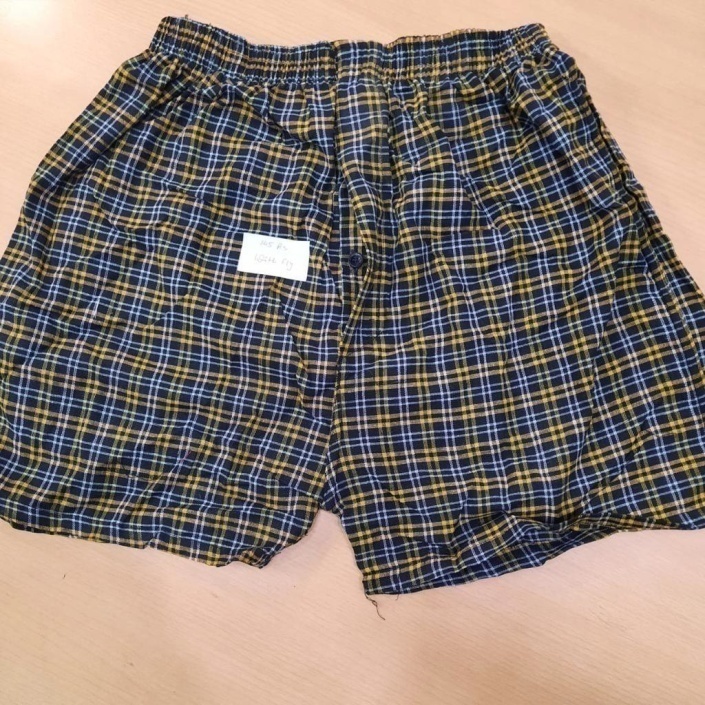 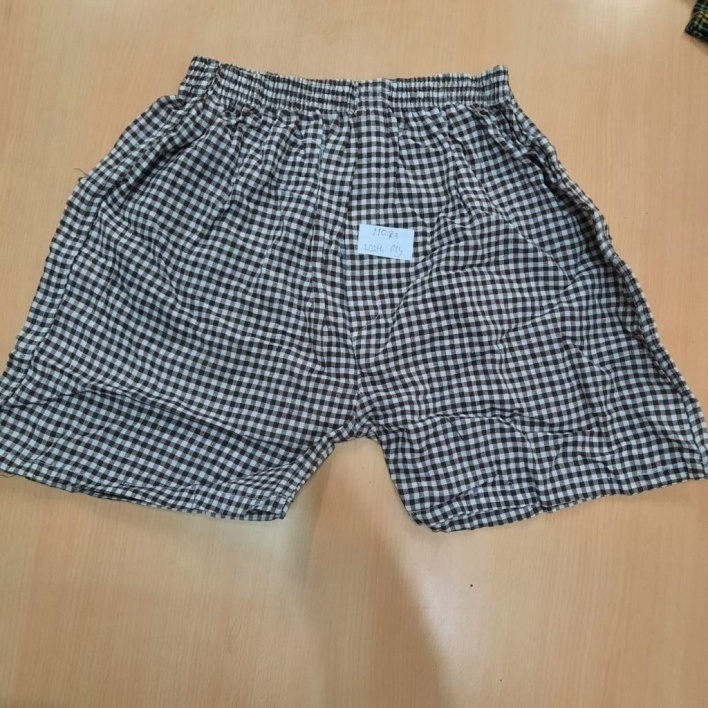 MENS BOXERS
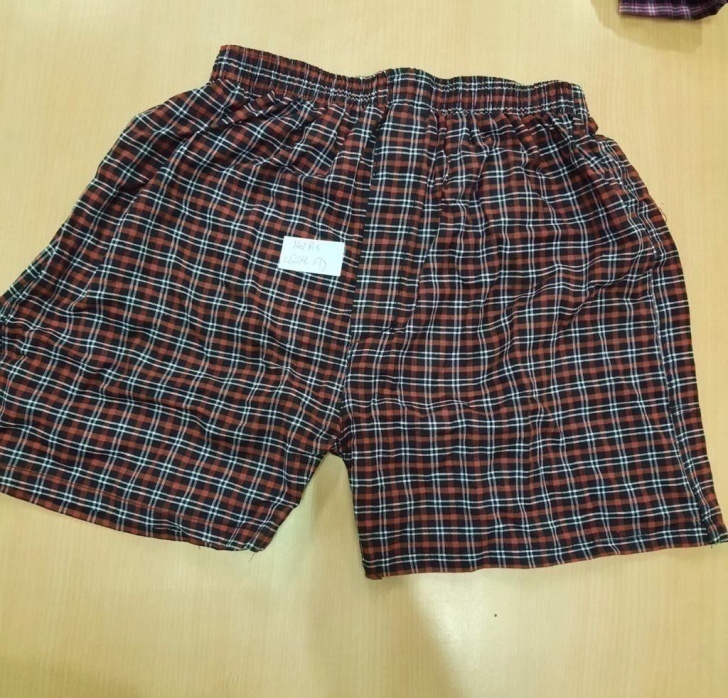 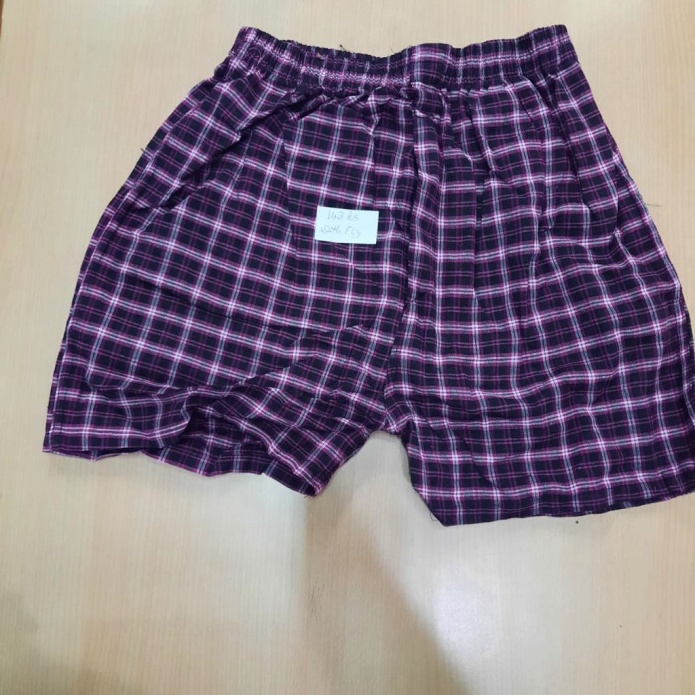 MENS BOXERS
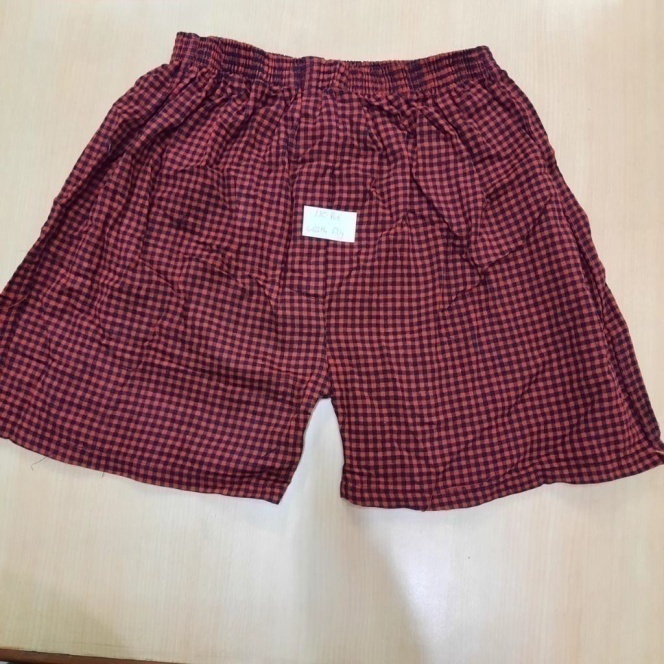 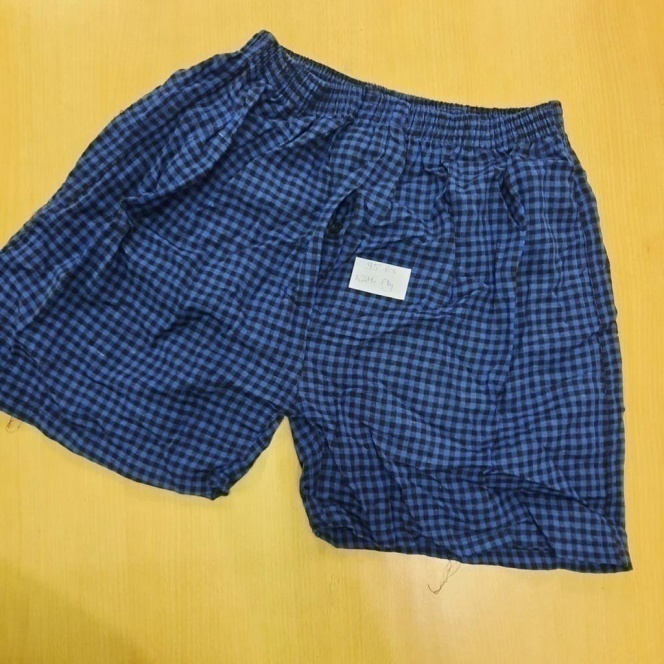 MENS BOXERS
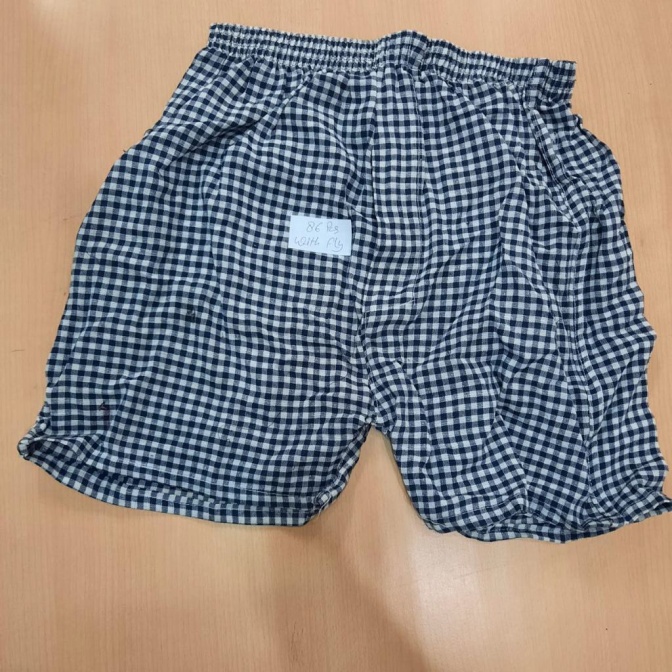 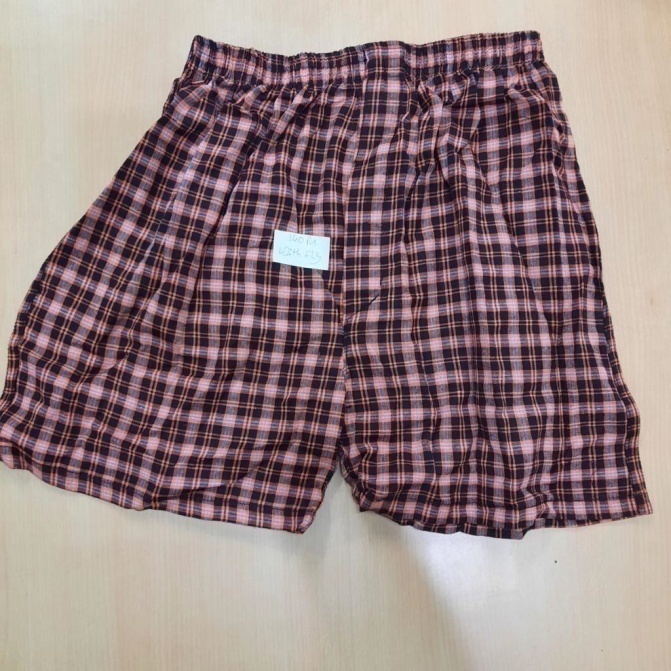